МУНИЦИПАЛЬНОЕ БЮДЖЕТНОЕ ОБЩЕОБРАЗОВАТЕЛЬНОЕ УЧРЕЖДЕНИЕ  «СРЕДНЯЯ ОБЩЕОБРАЗОВАТЕЛЬНАЯ ШКОЛА» С.ШОШКА
 
 
Республиканский конкурс «Учитель года – 2014»
 
 

 «ИСПОЛЬЗОВАНИЕ ТЕХНОЛОГИИ РАЗВИТИЯ 
КРИТИЧЕСКОГО МЫШЛЕНИЯ В УЧЕБНОМ ПРОЦЕССЕ 
КАК УСЛОВИЕ РЕАЛИЗАЦИИ
 ТРЕБОВАНИЙ ФГОС НОО»
Новые стандарты и технология критического мышления акцентируют внимание на личностно- ориентированном обучении.
личностных (развитие коммуникативных способностей, культуры общения, умение аргументировано отстаивать свою точку зрения)

 метапредметных (формирование умения использовать знако-символические средства для дальнейшего моделирования, овладение навыками смыслового чтения, овладение логическими действиями сравнения, анализа, синтеза, обобщения)

предметных (новые знания по конкретному предмету)
думают и вспоминают про себя 
делятся рассуждениями друг с другом 
читают, пишут, обсуждают прочитанное





педагог координирует их    	работу
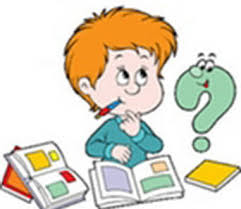 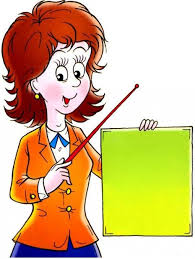 восстановить в памяти, побудить, вспомнить все имеющиеся знания у детей по данной теме
соотнесение старой и новой информации
Выведение знания на уровень применения и понимания
Окружающий мир, 1 класс
«Когда изобрели велосипед»
Стадия «Вызов». Приём «Верные и неверные утверждения»
Вопросы:
…первый велосипед изобрели 212 лет назад.
…он был деревянный.
…у велосипеда не было педалей.
…самокат, паук, костотряс, драндулет - это всё название одного транспорта.
…есть велосипед с одним колесом.
….есть двухместный велосипед
…есть специальные дорожные знаки и правила для велосипедистов
….на велосипеде по улицам можно ездить только с 14 лет.
Подведение итогов урока. Рефлексия.
Прием «Кластер»
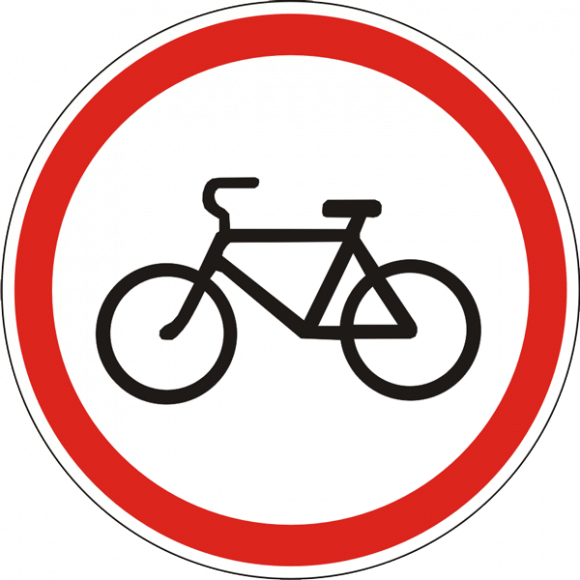 Самокат
Костотряс
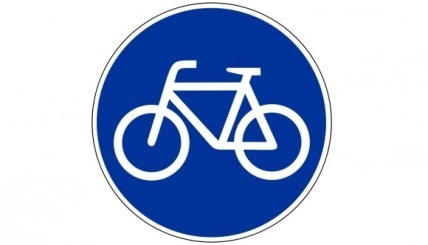 Паук
ПДД
Драндулет
Езда на общественных дорогах с 14 лет
по назначению
Велосипед
дорожные спортивные специальные
детские подростковые
Приём «Корзина идей». Стадия «Вызов».
Окружающий мир, 2 класс
«Что такое погода и климат?»
Погода  – это … 
… температура воздуха 
… осадки
… ветер 
… изменения на улице 
… облачность
«Окружающий мир», 2 класс, по теме  «Про кошек и собак».
Стадия «Осмысление».
Приём «Инсерт».
«˅» - уже знал.
«-»  - думал иначе.
«+» -  новое для меня.
«?» - не понял, есть вопрос.
Литературное чтение, 2 класс.
Тема «Л.Н. Толстой. Филипок»
Прием "Синквейн" на стадии «Рефлексия»
мальчик
маленький, шустрый
бежал, споткнулся, испугался
очень хочет попасть в школу
ученик
Урок во 2 классе. Тема «Л.Н. Толстой. «Котёнок». 
Приём «РАФТ» на стадии «Рефлексия».
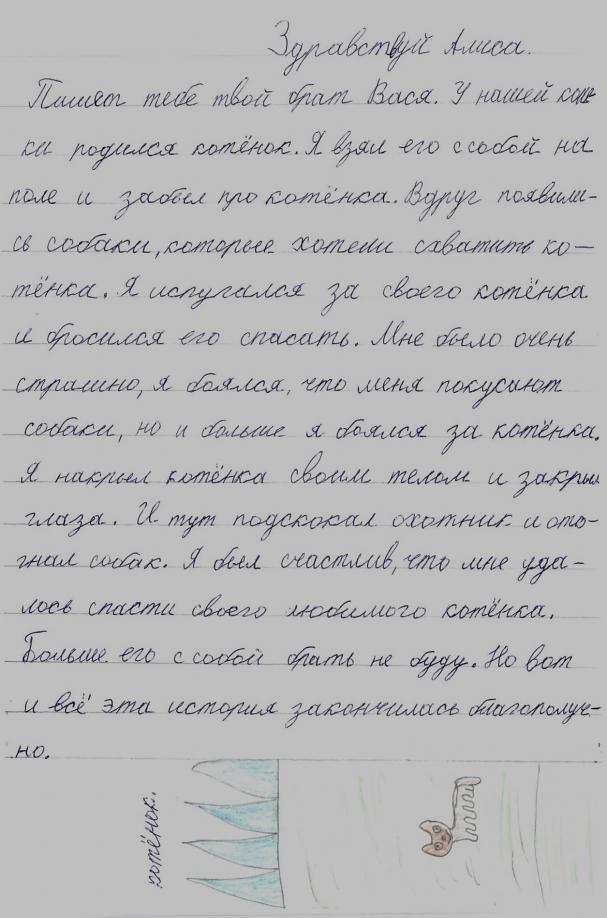 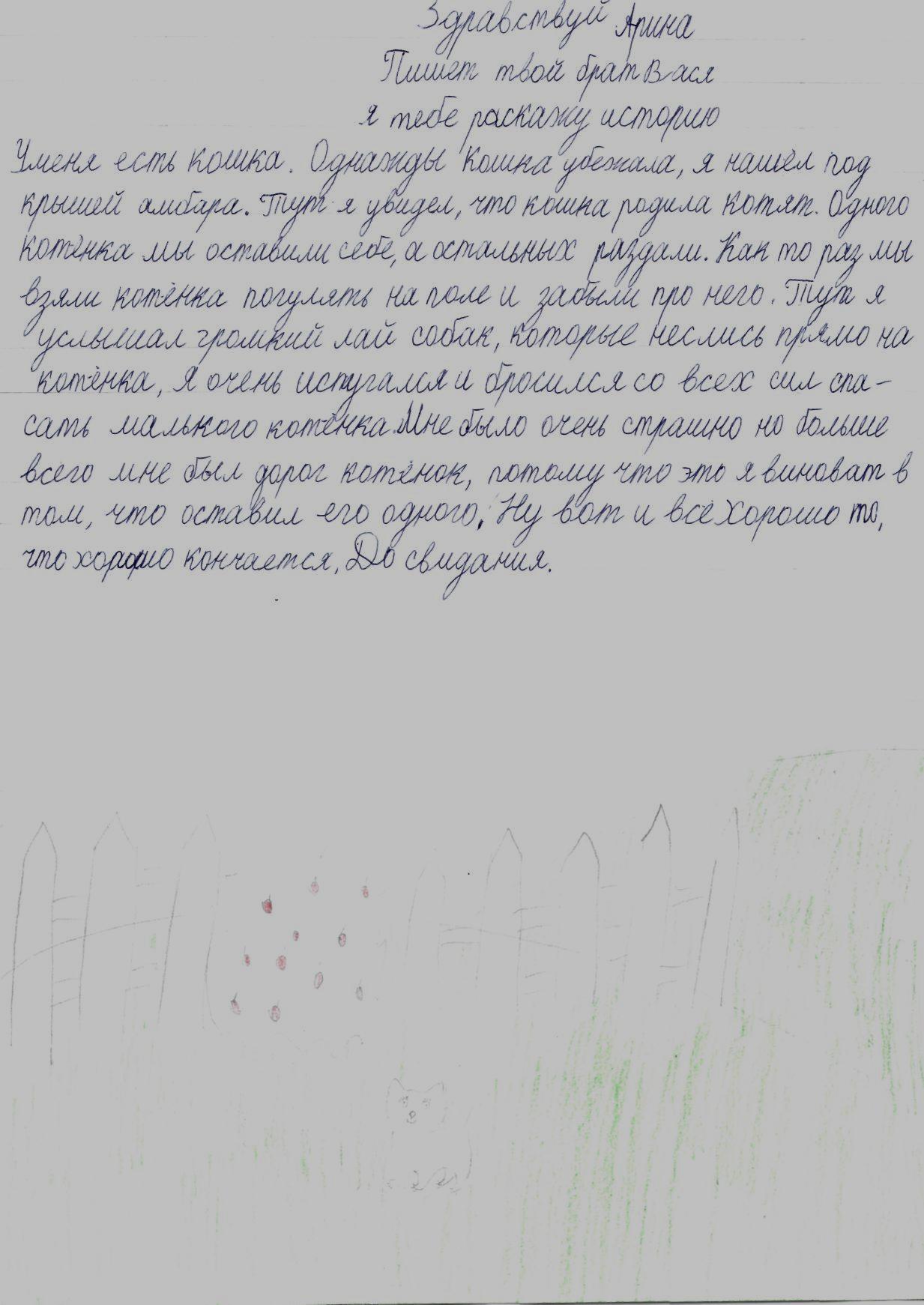 интерес к изучаемому материалу

 эффективность восприятия информации

сотрудничество
формирование совокупности УУД